Universal Safety Oversight Audit Programme (USOAP) - Continuous Monitoring Approach (CMA)Henry GourdjiChief, Safety Oversight Audit Section
HIGH LEVEL SAFETY CONFERENCE
Montreal 
29 March 2010
1
HLSC 29 March to 1 April 2010
Overview
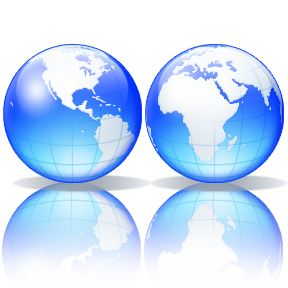 Background
Our Marching Orders
Objective of CMA
Transition Plan
 Impact on Member States
CMA Benefits
2
HLSC 29 March to 1 April 2010
[Speaker Notes: Good morning/ Good afternoon
I am pleased to provide you with a short briefing on the Continuous Monitoring Approach, or CMA, the newest methodology of the Universal Safety Oversight Audit Programme, or USOAP. The implementation of the CMA will begin with a two year transition phase, which will include a gradual implementation by ICAO Member States.

Over the course of this presentation, I will briefly explain the background and evolution of the USOAP. I will then present the objective of the CMA, including an explanation of how and why this methodology has been developed. I will describe the essential elements of the two year transition plan that will be instrumental in preparing ICAO and its member States for the implementation of the new approach and I will highlight the deliverables that will be expected from States under the CMA. Finally, I will provide a summary of the benefits of the CMA.]
Background – Evolution of the USOAP
Mandatory
Audit Programme
(USOAP)
1999 – 2004

Annexes 1, 6, 8
Annex-by-Annex
Approach
Comprehensive
Systems
Approach

2005 + 2010

Safety-related
Provisions in all
Safety-related
Annexes
CMA

USOAP
beyond
2010

A-36/4
35TH
A
S
S
E
M
B
L
Y

’04
36TH
A
S
S
E
M
B
L
Y

’07
3
HLSC 29 March to 1 April 2010
[Speaker Notes: Though I do not want to dwell too much on the past, it is useful to provide a short overview of how the USOAP has evolved over the years. The USOAP began as an assessment Programme in 1997, before evolving to a mandatory audit and audit follow-up programme which lasted from 1999 to 2004. This initial cycle of USOAP audits was limited to Annex 1 - Personnel Licensing, Annex 6 - Aircraft Operations and Annex 8 - Airworthiness of Aircraft.

Following the 35th Assembly, the USOAP established a 6 year mandatory audit cycle, known as the Comprehensive Systems Approach, or CSA. Audits under the CSA look at all safety provisions from all safety annexes using 8 critical elements. The CSA audit Cycle will be concluded by 31 Dec 2010. This conference will note the results of well over 150 audits performed to date. 

At the 36th ICAO Assembly, Assembly Resolution A36-4 was approved, calling on the Secretariat to develop a new methodology to be considered following the end of the CSA cycle of audits in 2010.]
Our Marching Orders
Consider options for the evolution of USOAP beyond 2010 based on the concept of continuous monitoring.  
To incorporate the analysis of safety risk factors, and apply them on a universal basis, to assess, on an ongoing basis, States’ oversight capability.

Assembly Resolution A36-4 refers
4
HLSC 29 March to 1 April 2010
[Speaker Notes: Assembly Resolution A36-4 provided the Secretariat with its marching orders and set it on a course to develop the new methodology that USOAP will begin transitioning  to on 1 Jan 2011.

This slide highlights the main elements of the Assembly Resolution 
A36-4.  Basically, the new methodology was required to consider the concept of continuous monitoring while covering the core elements of Annexes 1, 6, 8, 11, 13 and 14

In addition, it was specified that the new methodology should incorporate a safety risk based approach while maintaining the core USOAP principles, such as Universality.]
CMA Developed with Global Input
CMA 
WORKING GROUP
CMA 
ADVISORY GROUP
CMA 
STEERING COMITTEE
CMA 
METHODOLOGY
5
HLSC 29 March to 1 April 2010
[Speaker Notes: I would like to take this opportunity to briefly explain how the new methodology is being developed. 

As early as July 2008, a Working Group was established within the Secretariat, consisting of selected experts from the Safety and Security Audits Branch and various Air Navigation Bureau sections. This Working Group is responsible for developing and revising the draft CMA procedures.
However, the Secretariat does not work in isolation when developing CMA procedures. All the work prepared by the Working Group is forwarded to an Advisory Group, which provides regular feedback and assists the Working Group in understanding the needs and expectations of all stakeholders. This Advisory Group initially included Secretariat staff from the ICAO Regional Offices, representation from the Air Navigation Commission as well as representatives from EASA, IATA, EUROCONTROL, the EC and the FAA. Recently, however, the Advisory Group was expanded to include representatives from ICAO Member States, both large and small, representing all ICAO Regions.
Moreover, all progress on the development of the CMA procedures and methodology is monitored by a Steering Committee, which is composed of the Director of ANB, C/SSA and all the Regional Directors. The Steering Committee meets on a regular basis to review the progress achieved by the Working Group and provide overall direction.]
CMA Selected the Best Approach for the Future
6
HLSC 29 March to 1 April 2010
[Speaker Notes: In July 2008 the Advisory Group acted on Assembly Resolution A36-4 by developing a comprehensive study to look at all the possible options for the future of the USOAP beyond 2010, considering the advantages, disadvantages and cost implications of each option. The six possible options identified by the Study were presented to the Council of ICAO, including the conduct of another CSA audit cycle.  
During its 185th Session, the Council decided to adopt the CMA as the best and most efficient option for the USOAP, which would meet the requirements of Assembly Resolution A36-4 in its entirety. However, the Council also instructed the Secretariat to develop a transition plan to the CMA that would allow not only ICAO, but also States, to better prepare for the CMA. This transition will allow ICAO to not only develop detailed policy guidance, procedures and a CMA online framework for CMA, but also to provide training in the form of workshops and Computer Based Training to States, ICAO Regional Offices and any other relevant stakeholders.
States invited to participate in the CMA WG will assist ICAO in testing the tools being developed and providing valuable feedback for improvement.]
Objective of USOAP- CMA  Beyond 2010
Promote global aviation safety through continuously monitoring States’ safety oversight capabilities

Enhance States’ safety oversight and safety management capabilities, by:
Identifying safety deficiencies;
Assessing associated safety risks; and
Developing strategies for mitigation
Prioritize assistance
7
HLSC 29 March to 1 April 2010
[Speaker Notes: Under the new methodology the objective of USOAP-CMA will be to promote global aviation safety through continuously monitoring States’ Safety Oversight Capabilities

The CMA will enable ICAO to collect a vast amount of safety information, which will primarily be provided by States. However, this information will also include that shared by relevant external stakeholders, as well as information gathered through audits and other intervention strategies. These strategies will be described in the next few slides and will provide ICAO with the ability to: 
		Identify safety deficiencies; 
		Assess the associated safety risks; 
		Develop strategies for intervention and assistance and
		Prioritize assistance.]
Transition Plan
8
HLSC 29 March to 1 April 2010
[Speaker Notes: As directed by the ICAO Council, a detailed transition plan has been prepared, covering the two year period from 2011 to 2012. This transition period will lead to the gradual implementation of the full CMA, beginning in January 2013. 

It is recognized and expected that States will progress at their own pace in achieving the set deliverables identified in the transition plan. From looking at this slide, you will notice that the key deliverables for States  (shown in yellow)vary little from year to year. This demonstrates ICAO’s awareness that providing this information may not be accomplished quickly by all States. Moreover, it is expected that not all States will have submitted the relevant safety information by 2013. ICAO will perform various intervention activities, including CSA Audits, limited audits and validation missions in order to collect missing information or to validate information received.

ICAO will provide States, regional organizations and other stakeholders with ongoing CMA training during this transition period, together with appropriate support tools, procedures and guidance material.

ICAO will also work on expanding its current agreements and new agreements for sharing of safety information and the reduction of deplication of monitoring activities.]
CMA Cycle Chart
9
HLSC 29 March to 1 April 2010
[Speaker Notes: This cycle chart explains the process of collecting and analyzing data under the CMA, and how this information is then used to prioritize intervention strategies.

Collect and validate safety data
The CMA will capture a vast amount of safety data from numerous data sources:
State will provide the principle source of safety information, when they complete and submit their State Aviation Activity Questionnaire, Electronic Filing of Differences, USOAP protocols and updated Corrective Action Plans.  In addition, the underlying safety management principles of State Safety Programmes will support the deployment of proactive activities that will provide some sources of safety information that will be used under the CMA. An increasing flow of safety data will be generated by SSP as it evolves over time. This data will be used to enhance the CMA’s effectiveness.
Internal Stakeholders, such as the Technical Cooperation Bureau, the Regional Offices and other ICAO Bureaus will also provide information, including data that will be stored in the ICAO-iSTARs in order to create integrated safety analyses.
External stake holders will also provide data, including International organizations such as EASA, EURCONTROL, the European Commission and IATA that currently have their own audit programmes, inspections and standardization visits. Through expanded agreements, this information can be used to help validate information currently held by ICAO.

Analyze and measure State safety oversight capabilities
The information gathered will be used to determine each State’s level of effective implementation of the 8 critical elements of a safety oversight system. The primary tool for making this determination will be the audit protocols which, together with the State Aviation Activity Questionnaire, will also allow us to monitor the maturity of each State’s Safety Programme.

Identify and prioritize Deficiencies
Deficiencies will be identified based not only on information gathered, but also on the results of audits and other intervention activities. In addition, the CMA online framework will provide ICAO Headquarters, Regional Offices and States alike with the ability to monitor the status of each audit protocol. This reporting system will also allow for the identification and communication of Mandatory Information Requests (MIRs), Findings and recommendations (F&Rs) and Significant Safety Concerns (SSCs).

Develop and Implement Intervention Strategies
Based on the safety information collected through the CMA, a layered approach to the selection of appropriate intervention activities will be adopted by ICAO to include;
CSA audits, Limited CSA Audits and  ICAO Coordinated Validation Missions.
A separate category of audits will also be introduced, termed Safety Audits. Safety Audits will be carried out by ICAO at the request of States. Such requests may be made for a number of reasons, principally when a DG or a CEO wishes to have a new snap shot of their State’s safety oversight capability. Safety Audits will be conducted on a cost recovery basis, as they will only be carried out at the request of a State and pending the availability of auditors.
The selected strategy will be based on the safety information available.]
State obligations during the transition period
Sign a new MoU
Identify a National Continuous    Monitoring Coordinator (NCMC) (formerly NSOC)
Manage the online State Aviation Activity Questionnaire (SAAQ)
The NCMC and other State personnel receive training on using the CMA on line framework
Periodically update their USOAP audit   corrective action plan
10
HLSC 29 March to 1 April 2010
[Speaker Notes: This slide outlines the key elements to be completed by States during the transition period. As mentioned earlier, some States will progress quicker than others. Some States will also be able to perform their own internal audits and complete the protocols online, providing ICAO with additional information on their level of implementation of the Critical Elements.  

As long as a State has signed the new MoU and has identified its Coordinator(s) to ICAO, we will be prepared to work with the State in determining the progress it has made since its last CSA audit. Using our developed tools and mechanisms we will be able to determine the most appropriate intervention strategy to ensure that the safety data provided online is the most recent and up-to-date information.]
CMA Benefits
Transition from a one-time assessment activity “snap-shot”  to a continuous monitoring process
Provides for collective sharing of safety data.
Establishes continuous monitoring of States’ safety oversight capabilities.
Allows for identification of safety risks.
Should evolve to monitor the safety performance of Member States.
11
HLSC 29 March to 1 April 2010
[Speaker Notes: Read out the Benefits]
CMA Benefits
Real time and interactive online system (Web Supported).
Long term, cost effective, resource efficient and sustainable approach.
A layered approach will incorporate various Intervention activities, including full CSA audits and limited audits depending on the level of information made available by States.
12
HLSC 29 March to 1 April 2010
[Speaker Notes: Read out the benefits 

The CMA will allow the resources of ICAO, Member States and regional organizations to be used more efficiently, while also allowing for the management of safety in a more proactive manner.]
CMA Benefits
Consistent with the policy of the Organization to pursue a proactive approach to safety under the safety management concept.
Promotes and encourages the sharing of safety information by regional  and international organizations.
13
HLSC 29 March to 1 April 2010
[Speaker Notes: Read out the Benefits]
Thank you
14
HLSC 29 March to 1 April 2010